Approvazione tariffe TARI - Tassa Rifiuti - Anno 2020 e agevolazioni  Commissione consiliare_9  settembre 2020Area Gestione Fiscalità e Controlli - Direzione Bilancio e Partecipate
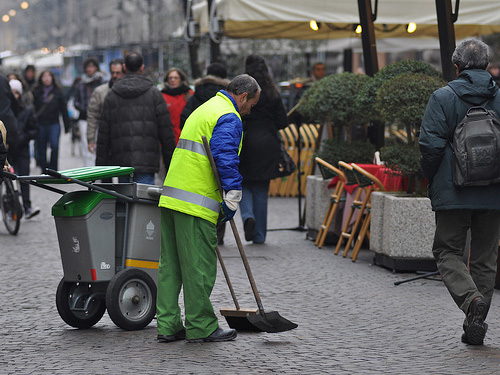 Tari 2020: Approvazione delle tariffe TARI - Tassa rifiuti - anno 2020 e agevolazioni
Il 2020: particolarmente «difficile» per  le imposte locali,  in particolare per la TARI. Cosa è accaduto:

ARERA (Autorità di Regolazione per Energia Reti e Ambiente):
  ad essa sono assegnate funzioni di regolazione e controllo del ciclo rifiuti, con il compito di uniformare       comportamenti sull’intero territorio nazionale

dal 2020,  definisce nuova metodologia di calcolo per i corrispettivi del servizio integrato di raccolta e smaltimento, prevedendo anche  quote di ripartizione (tra gestore e Comuni)  dei proventi di smaltimento (carta, vetro, energia prodotta dai termovalorizzatori…) e gli utili massimi dei gestori 

COVID 19:
tra le tante conseguenze, determina uno «stravolgimento» nella produzione (e conseguente raccolta/smaltimento) dei rifiuti  per ca. 3 mesi spariscono i city users, chiudono numerose attività produttive,  i cittadini sono «confinati» nelle proprie abitazioni….)
2
Tari 2020: Approvazione delle tariffe TARI - Tassa rifiuti - anno 2020 e agevolazioni
Il Piano emissioni TARI 2020:

le utenze domestiche/utenze non domestiche NON lockdown  (es. supermercati e farmacie)   hanno usufruito del servizio di raccolta in modo ordinario (uguale, se non maggiore, di produzione di rifiuti )

si è deciso (CFR Informativa di G.C. del 05/06/2020) di  
inviare le bollette TARI 2020 (gli avvisi di pagamento sono pervenuti a luglio)  con le TARIFE 2019 alle 



utenze domestiche, ca. 618.000 posizioni  
utenze non domestiche non interessate da lockdown (es. supermercati e  farmacie)


N.B.: le tariffe TARI 2020  sostanzialmente coincidono con le 2019  (anche per recuperare i costi lockdown)
3
Tari 2020: Approvazione delle tariffe TARI - Tassa rifiuti - anno 2020 e agevolazioni
Nel 2020 si è determinato:  
Un costo complessivo del servizio di € 298.617.329,39  (-€ 2.301.576,02 , -0,76%,   vs  2019 )  minor costo di raccolta e smaltimento corrisposto dal Comune al Gestore per la minor attività di raccolta rifiuti; 

Un incremento delle superfici delle u.i. vs 2019  recupero di ulteriori € 1.934.857,69 che, sommati a € 2.301.576,02 portano ad un 

recupero complessivo 2020 vs 2019 di € 4.236.433,71
 
TARI utenze non domestiche lockdown  si è provveduto a (ai sensi della Deliberazione ARERA 443/2019) 

scontare il 25% (3/12) della quota variabile, con la sola eccezione della categoria Uffici e Agenzie a cui è stato scontato il 16,66% (2/12), 

come riportato nell’Allegato 2 alla Delibera,  Tabella 23 colonna “Agevolazioni” (CFR slide n 6)
4
Tari 2020: Approvazione delle tariffe TARI - Tassa rifiuti - anno 2020 e agevolazioni
Segue… Nel 2020 si è determinato  


Il costo complessivo delle agevolazioni lockdown così determinato è stimato in € 10.275.695,07 (CFR Allegato 2, Tabella 23, come riportato  in slide n. 6 , colonna Perdita Gettito).

 La differenza tra € 10.275.695,07 e € 4.236.433,71, pari a € 6.039.261,36,  rappresenta il costo effettivo netto agevolazioni lockdown da finanziare. 



ripartibile in tre annualità a partire dal 2021 (D.L. n. 18/2020, art 107).
5
Slide 6
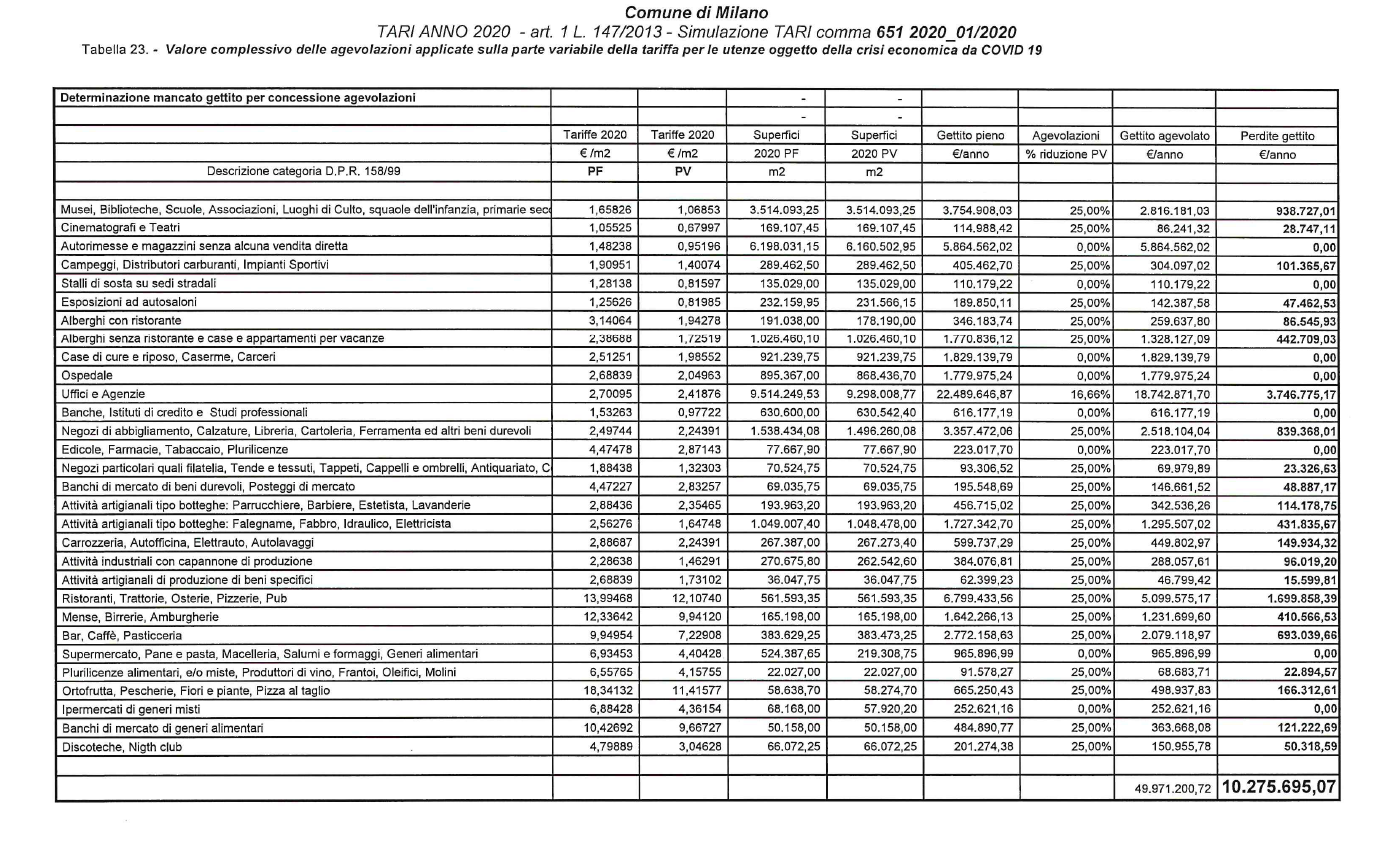 6
Tari 2020: Approvazione delle tariffe TARI - Tassa rifiuti - anno 2020 e agevolazioni
Il provvedimento: 
 determina le tariffe TARI 2020 (calcolate sul costo totale del servizio di € 298.617.329,39) come indicato in Allegato 3, Tabella 3 - Tariffe Utenze Domestiche 2020 (slide 8)  e Tabella 4 – Tariffe Utenze non domestiche 2020 (slide 9,  Colonna Tariffa Applicabile); 

conferma  le agevolazioni alle utenze domestiche e non domestiche attualmente in vigore;

determina le riduzioni tariffarie della quota variabile per le imprese oggetto di chiusura per lockdown, come indicato in Allegato 2 -Tabella 23 (Colonna Agevolazioni), slide 6;

ripartisce il costo effettivo netto delle agevolazioni lockdown (€ 6.039.261,36) in n. 3 annualità (PEF 2021, 2022, 2023) ai sensi del D.L. n 18 del 2020, art. 107;  

da mandato al dirigente competente ad effettuare gli adempimenti connessi alla delibera, compreso l’invio del provvedimento ad ARERA  e al MEF.
7
Slide 8
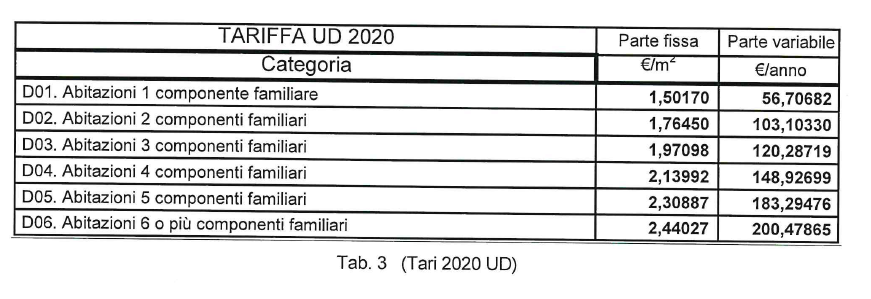 8
Slide 9
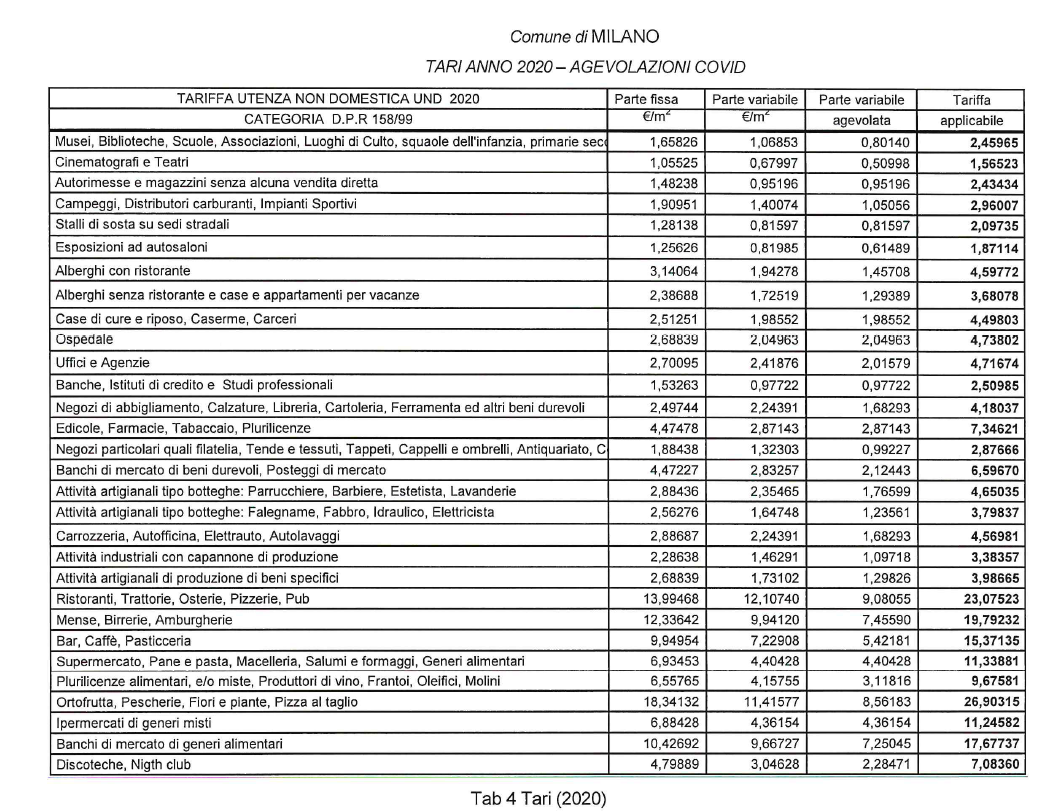 9